1
Module 3 overview

lecture					lab
1. Introduction to the module		1. Examine protein structure
2. Rational protein design		2. Identify mutants
3. Binding behavior			3. Analyze protein data
4. Fluorescence and sensors 		4. Design new mutants
5. High throughput screening		5. Write mini-report
2
Lecture 2: Rational protein design

I. Structure-based design
     A. Protein structures
     B. Using structural data

II. Computational structure prediction
     A. Energy-based methods
     B. Database-driven methods
3
Why can’t we just design molecules computationally?
consider a small protein of 100 residues: 
     ~200 backbone dihedral angles (3 positions each) 
     >100 sidechain dihedrals
     also, slight variability in angles, bond lengths, etc.
counting dihedrals
only gives 3300
conformations
= 10143 total!
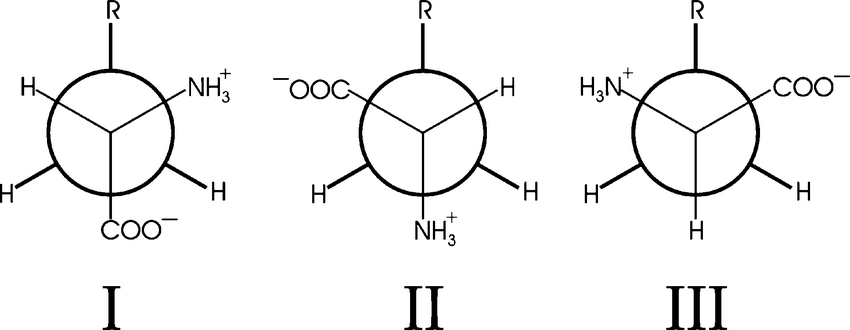 Newman projections:
looking along each bond
https://www.researchgate.net
Levinthal Paradox: Searching all possible conformations would take longer than the age of the universe, yet proteins generally find their native state within milliseconds.
let’s see: 5 billion years = 1.6 x 1017 seconds / 10143 = 10-126 s
fastest computers are in the GHz range, not quite up to the task…
protein structural data is therefore critical for design
4
protein structures are usually determined by X-ray crystallography and nuclear magnetic resonance spectroscopy
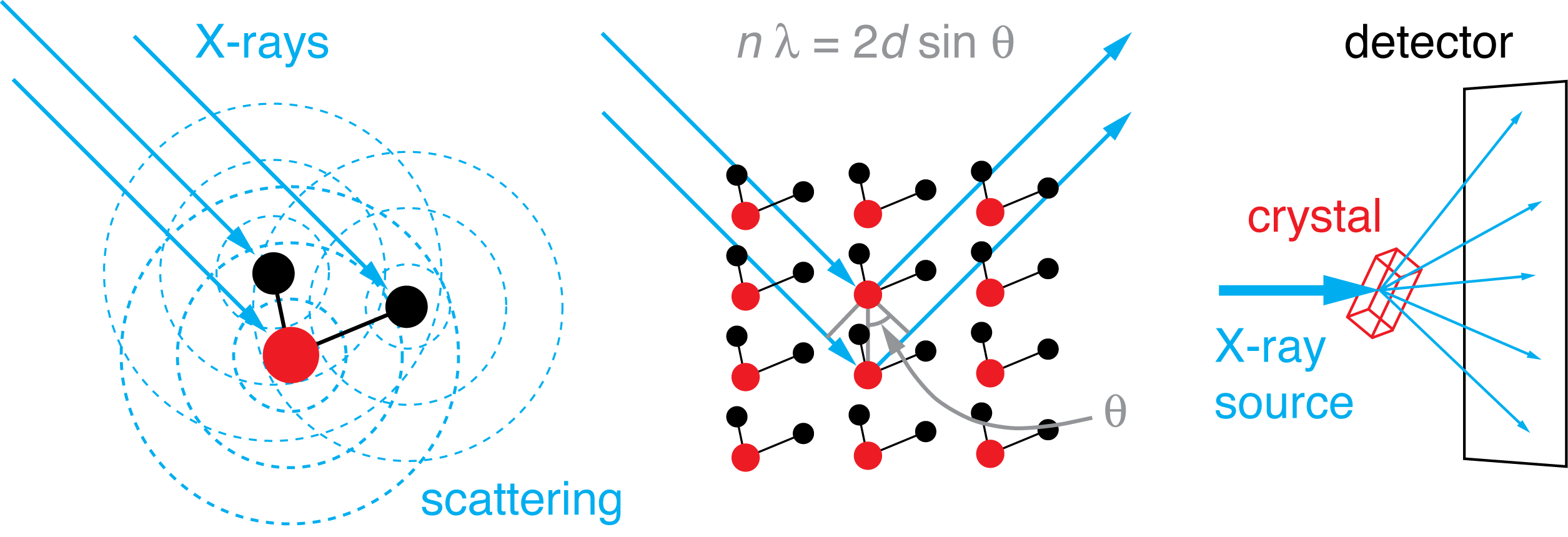 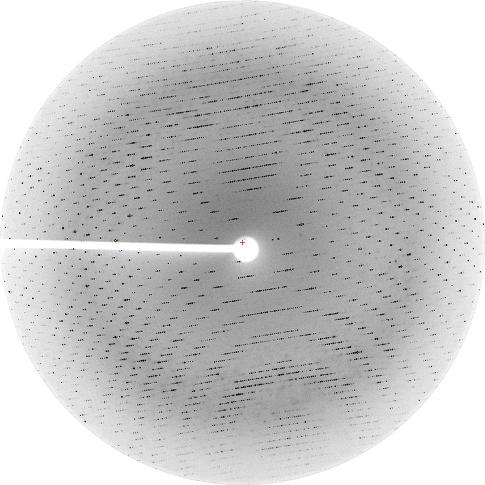 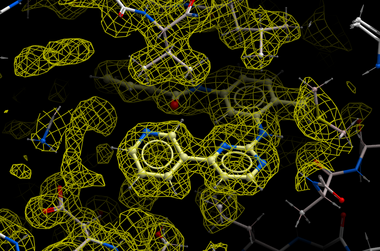 http://chemwiki.ucdavis.edu
http://www.molsoft.com/gui/icm35_small.png
5
protein structures are usually determined by X-ray crystallography and nuclear magnetic resonance spectroscopy
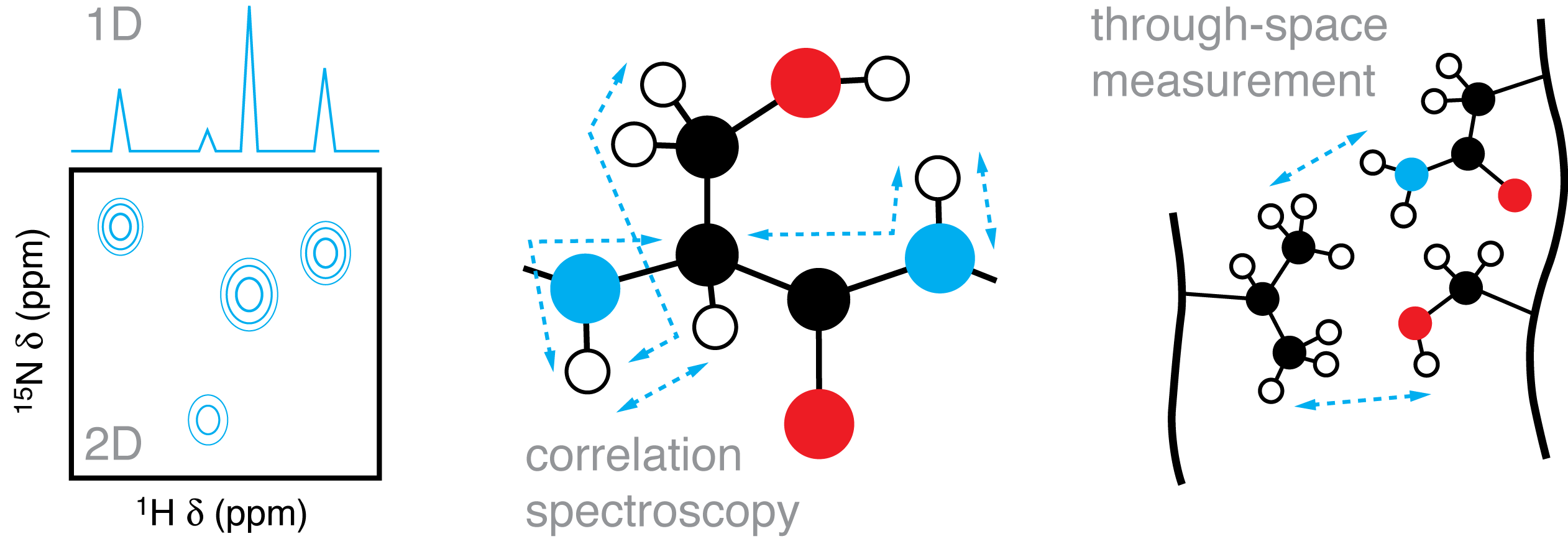 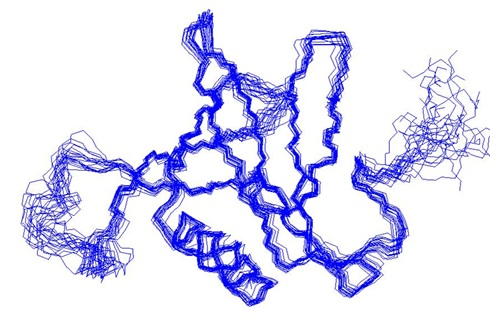 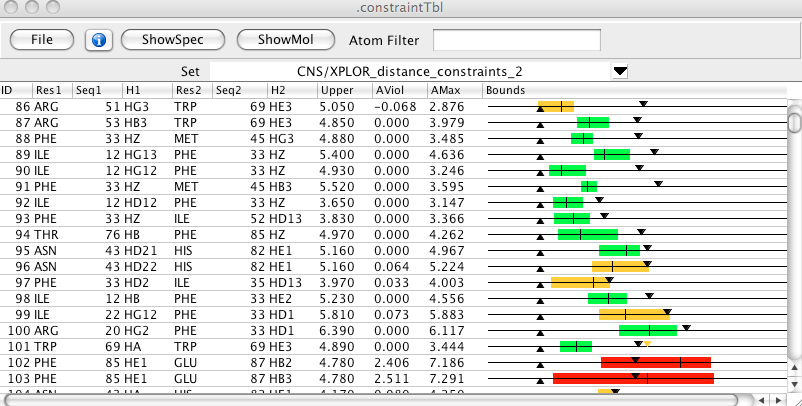 http://www.onemoonscientific.com/nvjChunks/ch16s02.html
http://medicine.yale.edu/pharm/images/gallery188_77739SB5.jpg
6
protein structures can be accessed from the RCSB Protein Data Bank
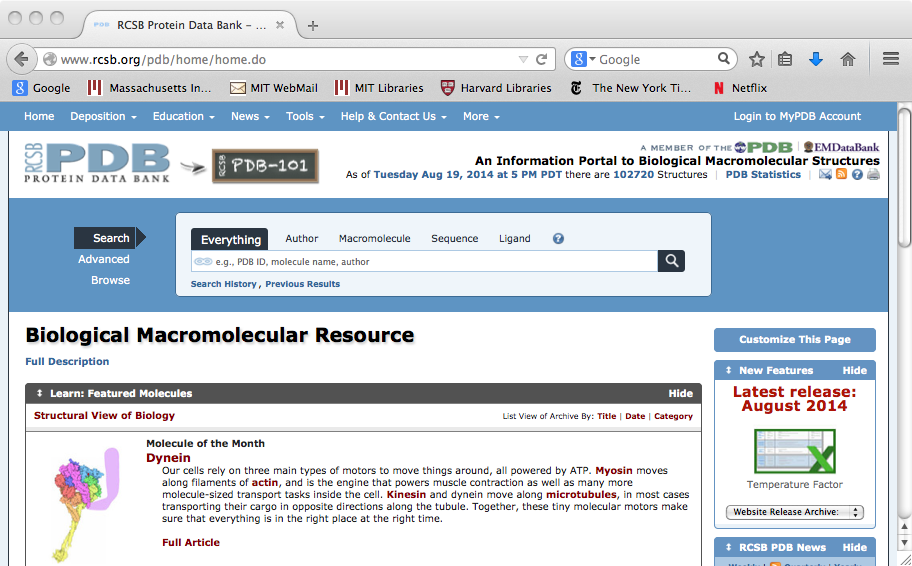 • deposition required by most journals
• currently over 160,000 structures
http://www.rcsb.org
7
structures can be viewed and downloaded from the PDB
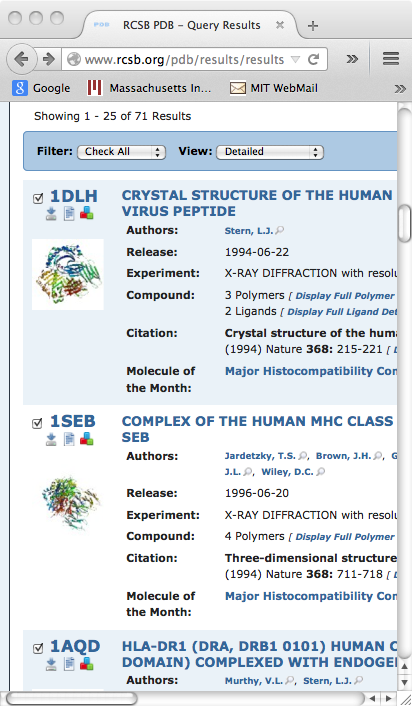 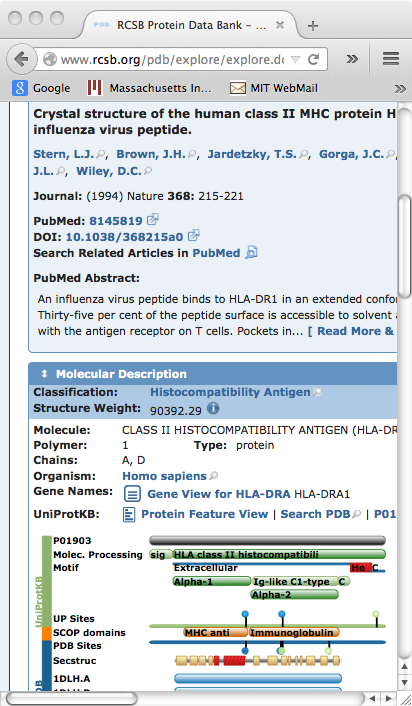 HEADER    HISTOCOMPATIBILITY ANTIGEN              15-FEB-94   1DLH              TITLE     CRYSTAL STRUCTURE OF THE HUMAN CLASS II MHC PROTEIN HLA-DR1 COMPLEXED TITLE    2 WITH AN INFLUENZA VIRUS PEPTIDE                                      COMPND    MOL_ID: 1;                                                            COMPND   2 MOLECULE: CLASS II HISTOCOMPATIBILITY ANTIGEN (HLA-DR1) (ALPHA       COMPND   3 CHAIN);                                                              COMPND   4 CHAIN: A, D;                                                         COMPND   5 ENGINEERED: YES;                                                     COMPND   6 MOL_ID: 2;                                                           COMPND   7 MOLECULE: CLASS II HISTOCOMPATIBILITY ANTIGEN (HLA-DR1) (BETA CHAIN);COMPND   8 CHAIN: B, E;                                                         COMPND   9 ENGINEERED: YES;                                                     COMPND  10 MOL_ID: 3;                                                           COMPND  11 MOLECULE: ENTEROTOXIN TYPE B PRECURSOR;                              COMPND  12 CHAIN: C, F;                                                         COMPND  13 ENGINEERED: YES                                                      SOURCE    MOL_ID: 1;                                                            SOURCE   2 ORGANISM_SCIENTIFIC: HOMO SAPIENS;                                   SOURCE   3 ORGANISM_COMMON: HUMAN;                                              SOURCE   4 ORGANISM_TAXID: 9606;                                                
...
                                       ATOM      1  N   GLU A   3      19.098  63.939   8.356  1.00 65.17           N  ATOM      2  CA  GLU A   3      19.182  65.361   8.775  1.00 63.51           C  ATOM      3  C   GLU A   3      20.437  65.645   9.610  1.00 57.46           C  ATOM      4  O   GLU A   3      21.376  64.830   9.650  1.00 56.65           O  ATOM      5  CB  GLU A   3      17.963  65.723   9.636  1.00 65.27           C  ATOM      6  CG  GLU A   3      17.726  64.695  10.676  1.00 70.69           C  ATOM      7  CD  GLU A   3      16.627  65.038  11.664  1.00 73.29           C  ATOM      8  OE1 GLU A   3      15.483  65.312  11.269  1.00 74.15           O  ATOM      9  OE2 GLU A   3      16.942  64.953  12.842  1.00 79.97           O  ATOM     10  N   GLU A   4      20.419  66.763  10.328  1.00 50.45           N  ATOM     11  CA  GLU A   4      21.562  67.120  11.132  1.00 49.51           C  ATOM     12  C   GLU A   4      21.313  67.458  12.588  1.00 43.07           C  ATOM     13  O   GLU A   4      22.169  67.189  13.445  1.00 46.41           O  ATOM     14  CB  GLU A   4      22.323  68.269  10.476  1.00 51.47           C  ATOM     15  CG  GLU A   4      23.588  67.860   9.745  1.00 61.20           C  ATOM     16  CD  GLU A   4      24.007  68.917   8.771  1.00 66.24           C  ATOM     17  OE1 GLU A   4      24.001  70.103   9.183  1.00 68.17           O  ATOM     18  OE2 GLU A   4      24.293  68.587   7.581  1.00 70.25           O  ATOM     19  N   HIS A   5      20.214  68.139  12.857  1.00 32.86           N  ATOM     20  CA  HIS A   5      19.917  68.535  14.210  1.00 25.97           C  ATOM     21  C   HIS A   5      18.443  68.716  14.290  1.00 21.73           C  ATOM     22  O   HIS A   5      17.776  68.988  13.272  1.00 13.21           O  ATOM     23  CB  HIS A   5      20.544  69.894  14.540  1.00 31.82           C  ATOM     24  CG  HIS A   5      22.039  69.961  14.340  1.00 34.38           C  ATOM     25  ND1 HIS A   5      22.946  69.677  15.344  1.00 35.60           N  ATOM     26  CD2 HIS A   5      22.779  70.275  13.249  1.00 34.30           C  ATOM     27  CE1 HIS A   5      24.176  69.800  14.882  1.00 31.82           C  ATOM     28  NE2 HIS A   5      24.103  70.161  13.612  1.00 34.75           N
8
let’s consider the CaM-M13 structure in particular…
we will look at Ca2+ binding sites
we should also look at the CaM/M13
interface … why?
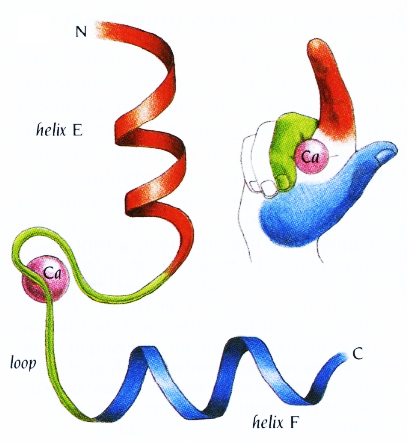 CaM + M13
CaM-M13 hybrid
CaM
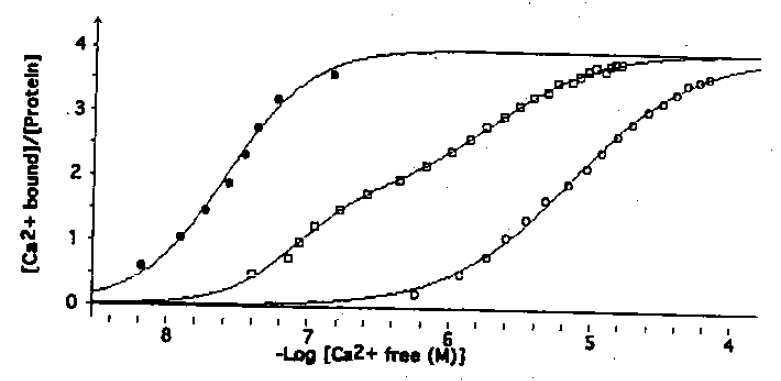 responds to lower [Ca2+]
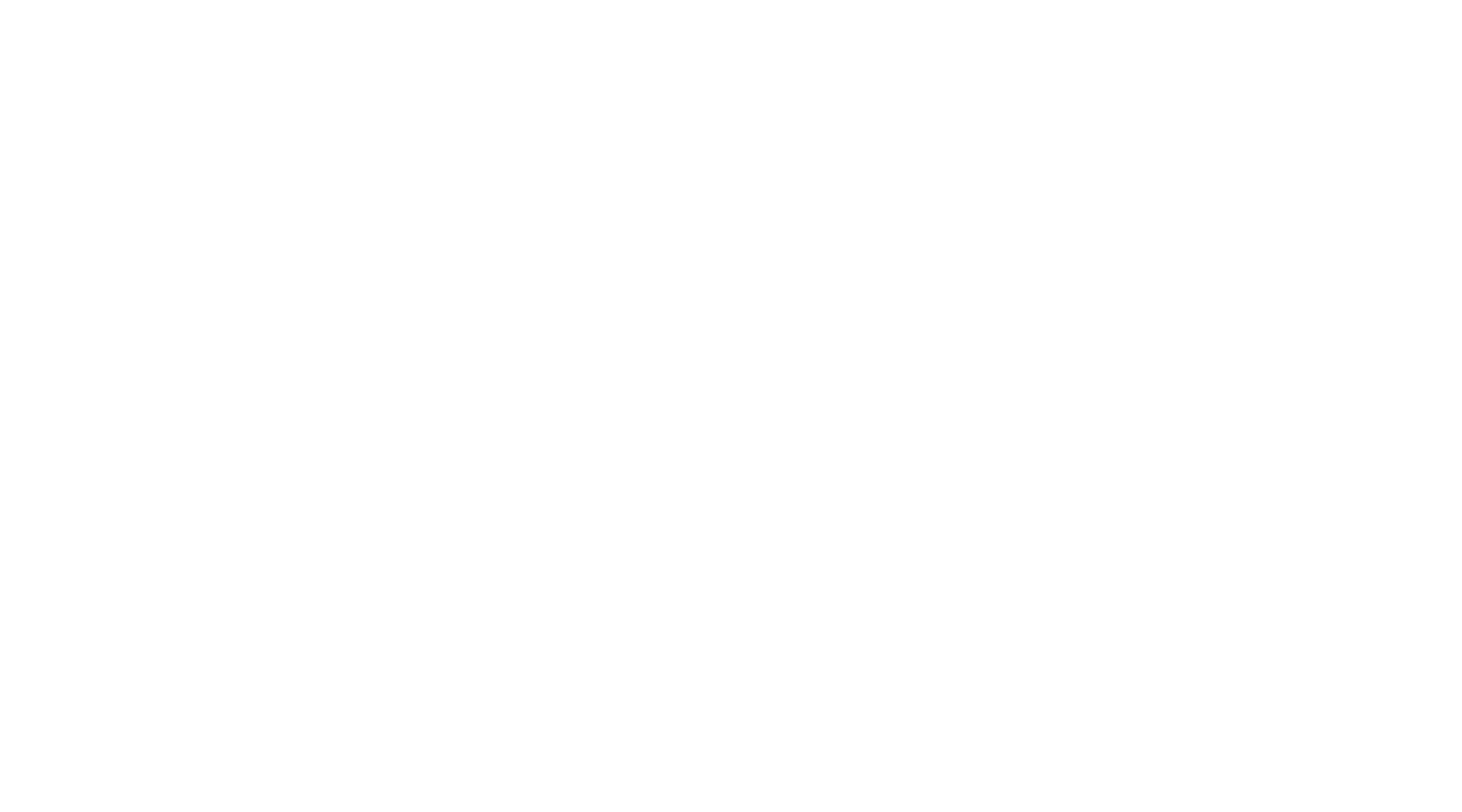 Branden & Tooze (1999) Introduction to Protein Structure, 2nd Ed.
Porumb et al. (1994) Protein Eng. 7:  109-15.
10
molecular homology: a useful information source
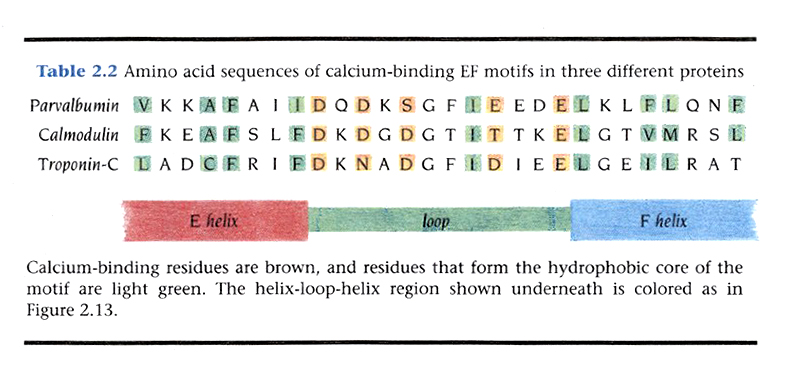 What are the implications of homology for designing mutations?
Branden & Tooze (1999) Introduction to Protein Structure, 2nd Ed.
11
computational methods traditionally useful as an adjunct to structural data
(1) estimating protein structures and stabilities following alterations
(2) predicting structural motifs and even whole structures de novo
traditional approach uses energy functions to model protein behavior

            Etot = Ebond + Eangl + Edihe + Eimpr + EVDW + Eelec + EHbond + ...
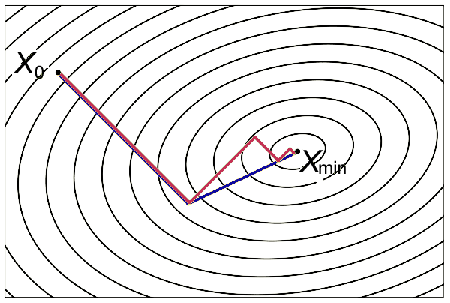 use the energy function in two ways:
1. conjugate gradient minimization
     deterministic, finds nearest minimum
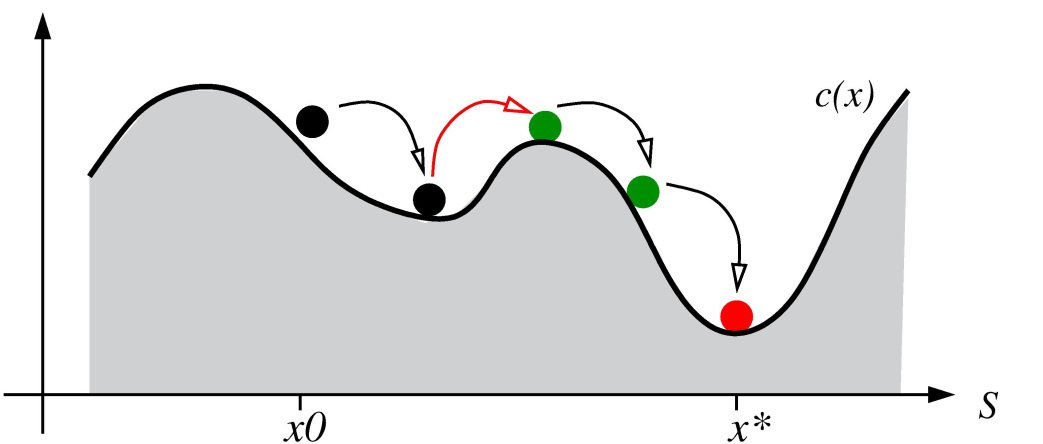 2. molecular dynamics
     stochastic, overcomes barriers
2013 Nobel Prize in Chemistry
Karplus, Levitt, and Warshel
12
MD example:  simulation of anthrax toxin dissociating from its receptor
~6 ns simulation
www.ks.uiuc.edu/Gallery/Movies/
key challenges for molecular dynamics:
1. computational requirements, especially for large molecules
2. need to account for solvent
3. danger of being trapped in energy wells (simulated annealing helps override)
start simulation at high temperature,
then gradually reduce
Net result: molecular dynamics doesn’t work well for ab initio protein structure...
alternative is to use structural information to make predictions
13
Simplest example: secondary structure prediction
structural “potentials” Pα, Pβ, etc.
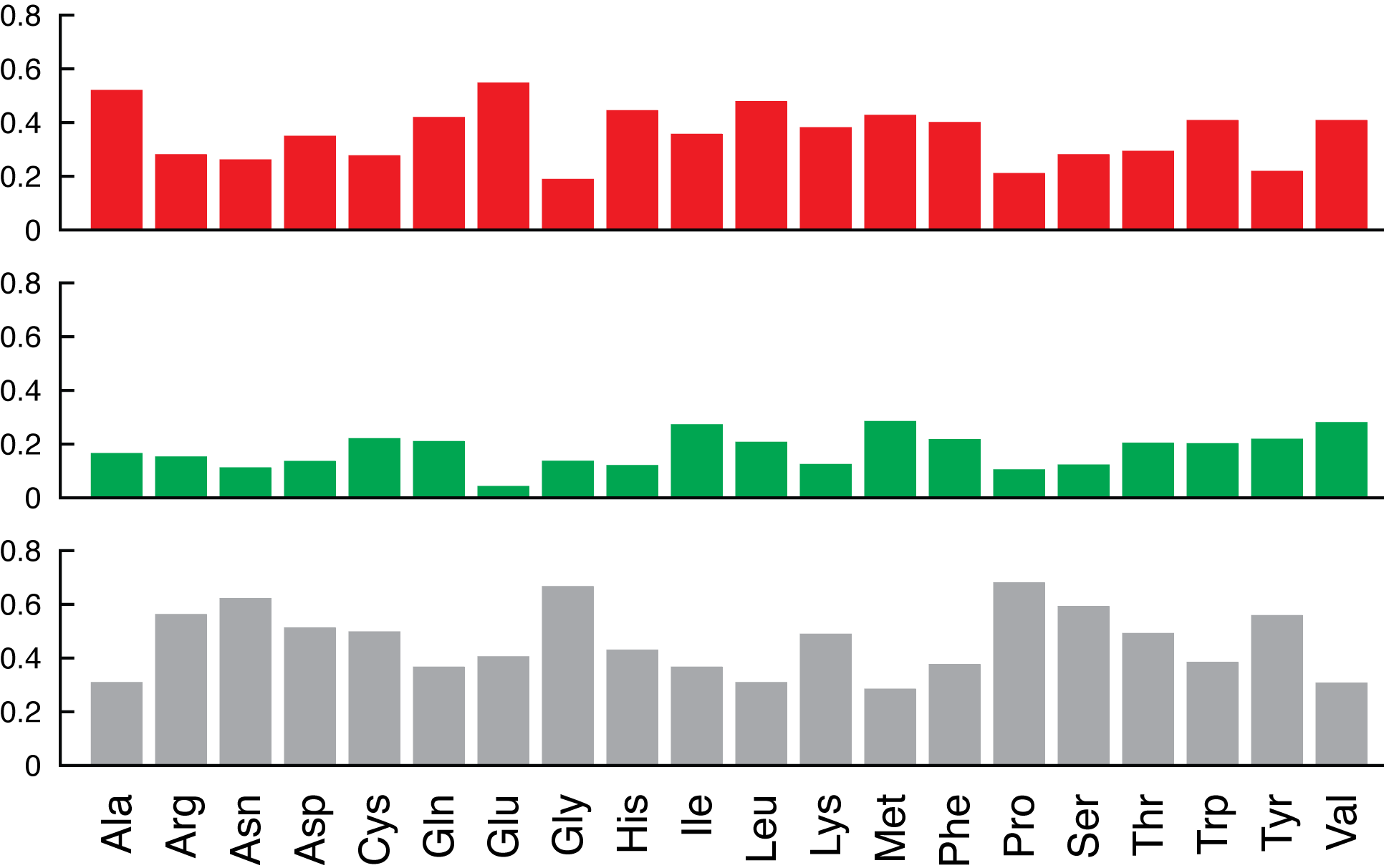 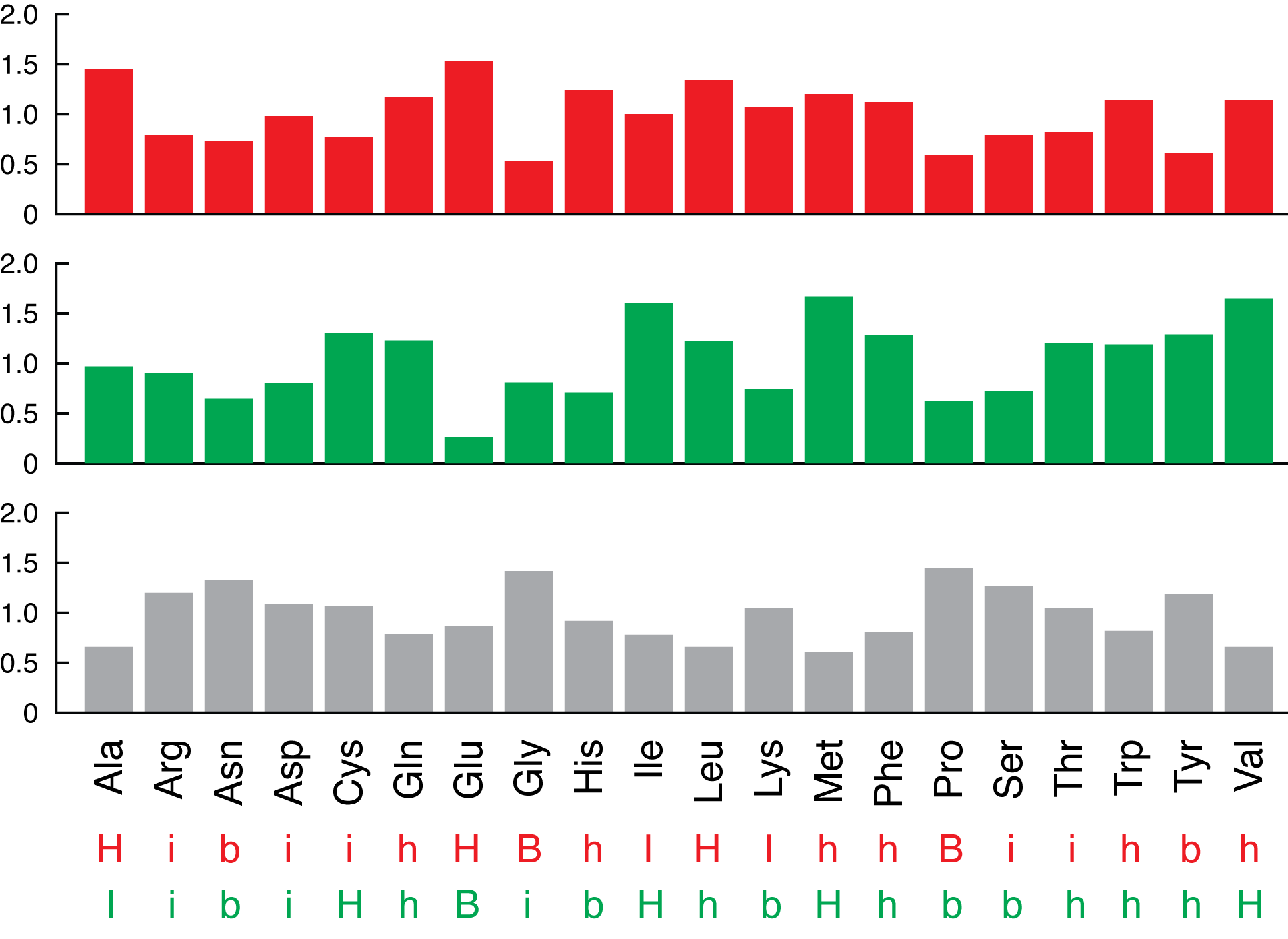 alpha
beta
conformational frequency
normalized conf. frequency
coil
structural propensities: H > h > I > i > b > B
Chou & Fasman (1974) Biochemistry
[Speaker Notes: structural propensities (high to low):
    H, h, I, i, B, b]
14
Example:  Search for helical regions
1. Locate clusters containing 2/3 h or H residues.
2. Extend helical segment in both directions until terminated by tetrapeptides    with <Pα> < 1.0; breakers are b4, b3i, b3h, b2i2, b2h2, bi3, bi2h, bih2, and i4.
3. Pro cannot occur in the inner helix or at the C-terminal end.
4. Pro, Asp, and Glu prefer the N-terminal end, and His, Lys, and Arg prefer    the C-terminal end; these residues score better if necessary at helical ends.
Helical regions selected as any segment of six residues or longer with     <Pα> ≥ 1.03 as well as <Pα> > <Pβ>, and satisfying 1-4 above.
MADQLTEEQIAEFKEAFSLFDKDGDGT
MADQLTEEQIAEFKEAFSLFDKDGDGT
hHihHiHHhIHHhIHHhiHhiIiBiBi
Analogous procedure for finding beta regions...
15
http://www.biogem.org/tool/chou-fasman/
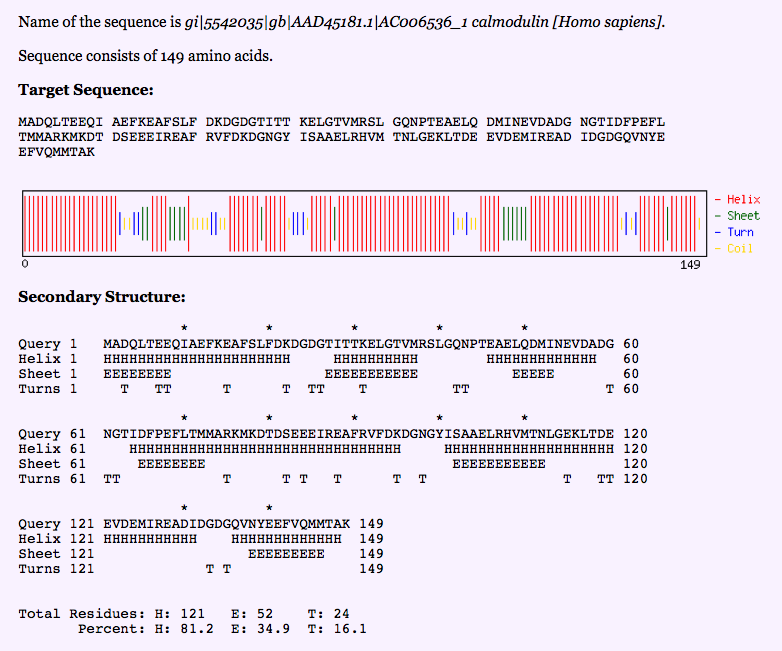 What are limitations of the Chou-Fasman method and how could one improve on it?
16
a hybrid approach uses fake “energies” derived from empirical structural preferences (e.g. Rosetta)
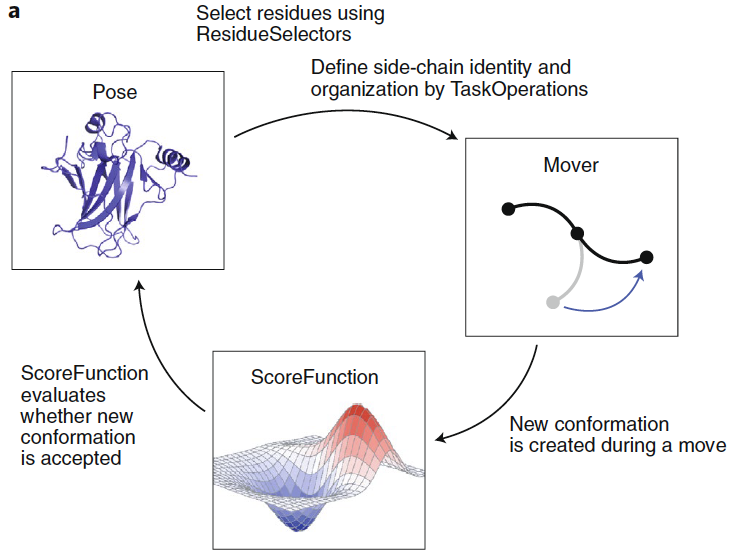 entropy, solvation
treated implicitly
if Enew < Eorig, accept
if Enew ≥ Eorig, accept with 
P = exp{(Enew – Eorig)/T}
to compute the energy score: van der Waals, H-bonding, electrostatics, disulfides, solvation, torsion/rotation, and reference (unfolded) E values are calculated from statistics of real protein structures
Leman et al. (2020) Nat. Methods 17: 665-80
17
a recent breakthrough uses artificial intelligence (Google AlphaFold)
AI predicts distance matrices for protein sequences, Rosetta refines structures
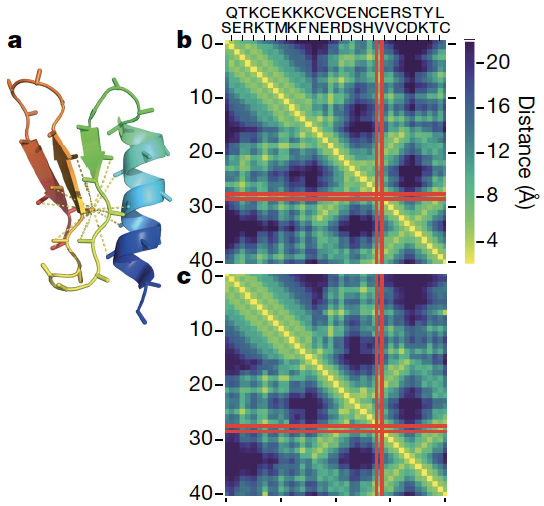 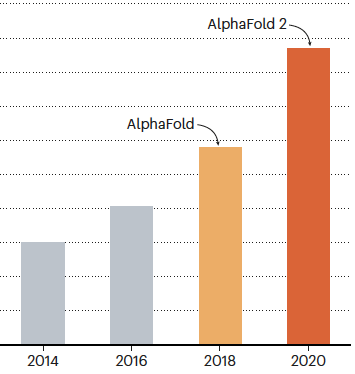 equivalent to
experiment
observed
predicted
protein structure prediction
contest (CAST)
distance
matrices
Does this resolve the
Levinthal Paradox?
Senior (2020) Nature 577: 706-10
Callaway (2020) Nature 588: 203-4